Конкурс семейной фотографии
кулинарное путешествие во времени
программы «Разговор о правильном питании»
Итальянский бал 18 века
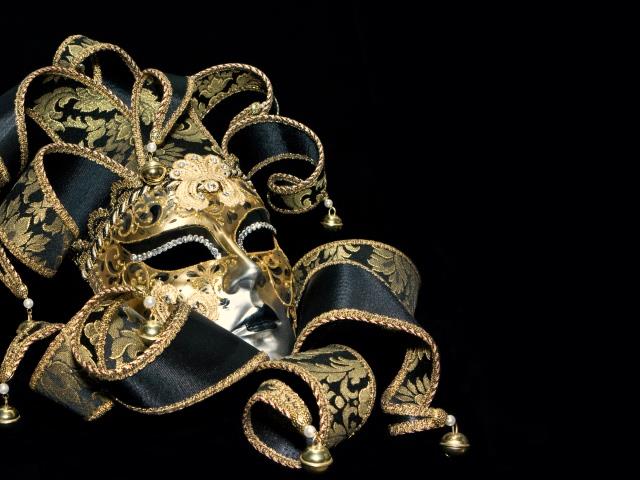 Работу выполнила:
ученица 4 класса «Б»
МБОУ гимназии №3, г. Краснодара
Софианиди Елена
Руководитель:
Петренко Л. В.
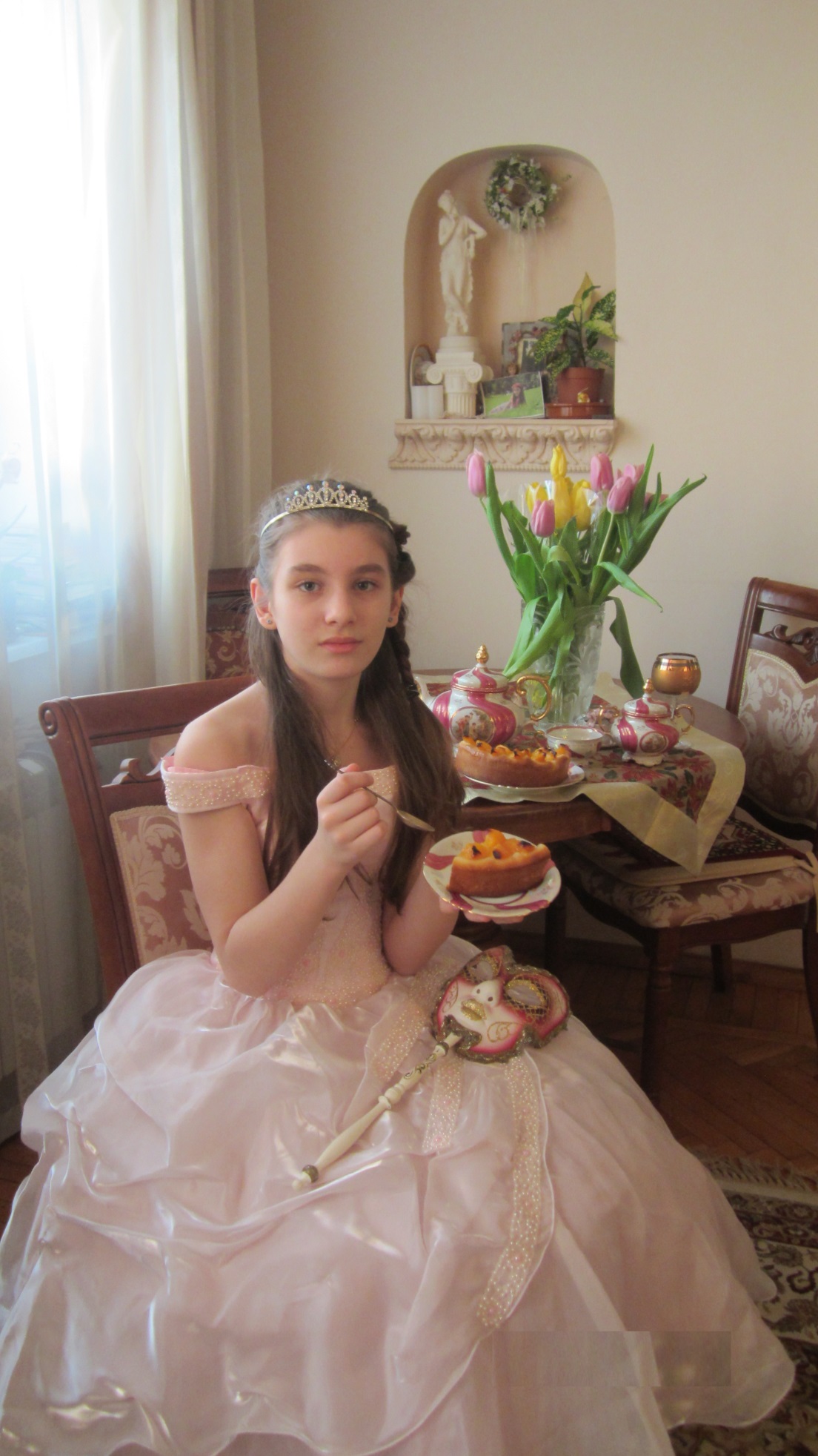 «Маска, маска, я тебя знаю…»   Оказывается, карнавал придумали в Венеции. И это не могло быть иначе. Такой демократичный праздник, когда все в масках и все равны, мог родиться только в демократичной  Венеции.


Первое упоминание о карнавале относится к 1094 году. А  в 1296 году венецианцы ещё и официально узаконили его: Сенат Венецианской республики провозгласил последний день перед великим постом праздничным днем. Считается, что и  само слово «карнавал» произошло от латинского «carne vale», что означает «прощание с мясом».  Это каноническая церковная версия. Обыватели  - венецианцы считали иначе. Они переводили "карнавал" следующим образом: carrus navelis - "потешная колесница, корабль праздничных процессий" и любили приурочить к Festa della Marie - старинному празднику, посвященному спасению девушек, похищенных истрийскими пиратами.
Но, на самом деле, истоки венецианского карнавала уходят глубже – в древние римские Сатурналии – ежегодные праздники в честь бога Сатурна, которые справлялись  в декабре после уборки урожая во время зимнего солнцестояния и сопровождались массовыми гуляниями. Рабов сажали за общий стол, и чтобы сгладить неловкость необычной ситуации, все надевали маски.
В христианские времена церковь использовала этот старинный праздник для подготовки христиан к Великому посту, чтобы люди смогли вдоволь повеселиться. И опять же, чтобы уравнять все социальные различия между жителями Венеции, в дни карнавала люди надевали костюмы и маски. Наивысшего расцвета Венецианские карнавалы достигли в 18 веке, когда танцы на площадях и роскошные карнавальные костюмы стали истинными образцами высокой моды, а главными действующими лицами праздника стали герои итальянской комедии. Отсюда же взяли начало полумаски, которые сейчас носят название венецианских масок. Надо сказать, что маска в комедии указывала на особые качества героя, каждый персонаж имел свою маску, характерную только для него. Это положило начало появлению на улицах города Арлекинов, Пьеро, Панталоне, а прелестная Коломбина стала эмблемой карнавала…
…. Итак, мы в Венеции … Через окна и балкончики  любопытные могут наблюдать за балом в Италии  18 века. Прекрасно декорированный интерьер, ненавязчивая музыка, шелест длинных пышных платьев. Здесь — состоялся бал-маскарад. Здесь можно попробовать классические итальянские десерты: панакоту, тирамису, блинчик фаготино, фаршированный яблочно-коричным пюре, с ванильным мороженым, шоколадную террину и заварное пирожное тартюфо с ежевикой. А также воздушный фруктово-творожный пирог, как на нашей фотографии-реконструкции. За столом Прелестная Колумбина в момент, когда она после продолжительных танцев решила отдохнуть и попробовать  десерт: воздушный фруктово-творожный пирог.  Пирог приготовлено  из ТВОРОЖНОГО СУФЛЕ, персиков и БИСКВИТа, ЗАВАРНОГО КРЕМА.